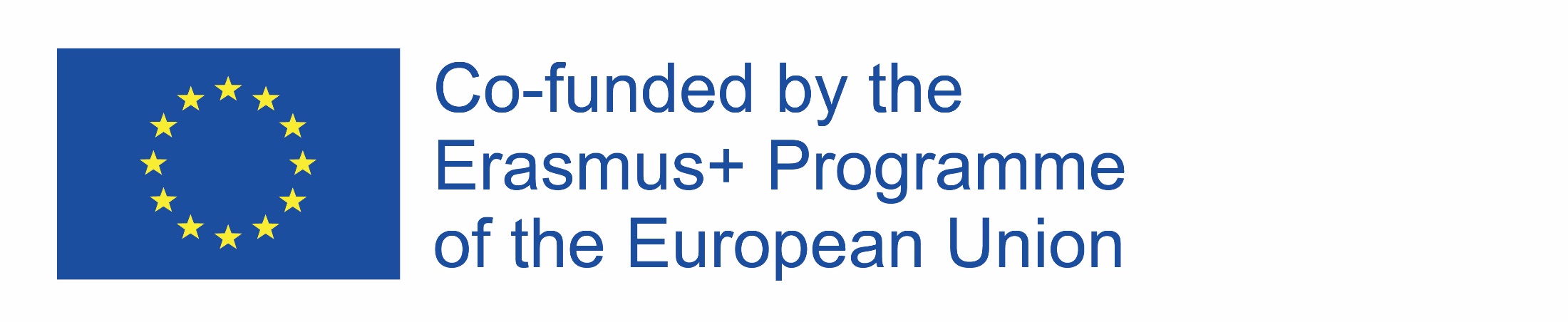 Patriotizmus kedysi a dnes.
Web Quest určený pre žiakov druhého stupňa základných škôl so sluchovým postihnutím na hodiny občianskej výchovy.

Vypracovala: Maria Smorąg
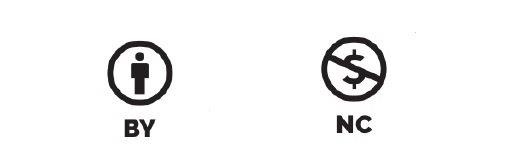 Obsah:
1. Úvod
2. Úlohy
3. Proces
4. Zdroje
5. Vyhodnotenie
6. Záver
7. Poradca pre učiteľa
PATRIOTIZMUS


ZRIEDKAVÁ VLASTNOSŤ


Úcta, láska a oddanosť k svojej vlasti a ochota priniesť za ňu aj obety, plná pripravenosť brániť ju v každej chvíli.
Úvod:
Viete aký má pôvod slovo patriot a aký má význam?
V starom jazyku Grékov a Rimanov „pater” znamenal otec. V latinskom jazyku „partia” znamenala otčina, čiže zem otcov.

Kedysi (keď Európu sužovali časté vojny) sa patriotizmus spájal:
S láskou k vlasti,
S ochotou brániť svoju vlasť, 
Niekedy aj obetovať svoj život za vlasť.
Úvod:
Dnes je naša vlasť slobodná, nemusíme o ňu bojovať. Mali by sme ju však milovať a vážiť si ju.

Ako dnes môžeme dokázať, že sme patriotmi, že milujeme a vážime si našu krajinu? 
Spolu pripravíme projekt, v ktorom ukážeme, v čom spočíva patriotizmu a aký je moderný vlastenec.
Úloha:
Táto úloha Vám ukáže, ako sa zmenilo ponímanie slova „patriot” v priebehu rokov. Budete sa môcť dobre pripraviť na oslavu sviatku Ústavy Slovenskej republiky a prezentovať svoje práce na školskej akadémií.
Úlohu rozdelíme do dvoch skupín.
Úloha:
1.skupina– Vašou úlohou bude pripraviť prezentáciu alebo veľký plagát (alebo obe formy súčasne), v rámci ktorých ukážete ako vyzeral patriotizmus kedysi, keď Slováci museli bojovať za svoju slobodu. Prezentácia alebo plagát by mala obsahovať nasledujúce prvky:
Názov prezentácie
Autori: mená a priezviská žiakov vykonávajúcich projekt
Fotografie, vystrihnuté obrázky z novín, vlastné kresby ukazujúce najdôležitejšie udalosti súvisiace s bojom za nezávislosť – príklad historických udalostí: národné povstania, I. a II. svetová vojna, boj s komunizmom
Mená, priezviská, fotografie, niekoľkých (3-4) národných hrdinov.: Ľudovít Štúr, Janko Kráľ a krátka informácia o tom, čo urobili.
Jeden Vami vybraný citát, ktorý súvisí so slovom „vlasť” alebo „patriotizmus”
Úloha:
2.skupina– Vašou úlohou bude pripraviť prezentáciu alebo veľký plagát (alebo obe formy súčasne), na ktorých ukážete ako vyzerá patriotizmus dnes, akým spôsobom môže každý z nás ukázať, že miluje a váži si Slovensko. Prezentácia alebo plagát by mal obsahovať nasledujúce prvky:
Titul prezentácie
Autori prezentácie: mená a priezviská žiakov, ktorý tento projekt pripravili
Fotografie, vystrihnuté obrázky z novín, vlastné kresby ukazujúce, ako sa možno stať patriotom, napr.: účasť na voľbách, pripomínanie si národných sviatkov, tradícií a histórií Slovenska, poctivá práca a vzdelávanie, kupovanie domácich produktov, ochrana prírodného prostredia atď.
Umiestnite aspoň jeden príklad (fotografiu, obrázok), ktorý ukazuje, ako by sa mal správať patriota napr. nájdite v slovníku termíny patriotizmu, šovinizmus.
Proces – pracovný plán:
Proces
Informácie potrebné na prípravu prezentácie hľadajte na uvedených internetových alebo iných Vám známych stránkach.
Prezentácia môže byť pripravená pomocou počítačového programu Power Point alebo na veľkom kartónovom papieri. Práca musí byť estetická (pekne pripravená). V každej prezentácií musí byť uvedená:
1. Téma (iná pre každú skupinu)
2. Mená a priezviská žiakov, ktorí ju pripravili
3. Spracovanie témy podľa inštrukcií učiteľa
4. Prácu musia prezentovať všetci žiaci, ktorí ju pripravili.
5. Každá skupina prezentuje svoju prácu pred triedou.
6. Dodatočne bodovaná bude príprava dvoch prvkov: plagátu a prezentácie
Proces:
1. Skupina by v rámci svojej úlohy mala:
Určiť a vypísať udalosti z dejín Slovenska, ktoré sa budú nachádzať v prezentácií.
Vybrať 3-4 osobnosti z histórie Slovenska, ktoré sú považované za národných hrdinov a ktoré budú v krátkosti predstavené v prezentácií.
2.Skupina sa  v rámci svojej úlohy môže najprv zamyslieť, čo znamená byť modreným patriotom, čo preto treba urobiť. Môžete tiež urobiť krátky rozhovor so žiakmi iných tried, s učiteľmi, vychovávateľmi, rodičmi, vtedy budeme mať k dispozícií viac informácií.
Zdroje:
https://dennikn.sk/blog/1166449/moderny-patriotizmus/ 
https://dennikn.sk/blog/687141/co-pre-mna-znamena-vlastenectvo/ 
https://sk.wikipedia.org/wiki/Patriotizmus 
http://sebavedome.sk/vlastenectvo-nacionalizmus/ 

Vyhľadávač GOOGLE – patriotizmus kedysi a dnes– obrazy, fotografie
Vyhodnotenie:
Vyhodnotenie:
Vyhodnotenie:
Záver:
Vďaka tomuto projektu ste mali možnosť spoznať kúsok dejín svojho štátu, ktoré súvisia s bojom za jeho slobodu.
Spoznali ste význam slova „patriotizmus” a to, ako sa jeho význam menil v priebehu rokov a situácií, v akých sa nachádzala vlasť.
Spoznali ste národných hrdinov, ktorí bojovali za vlasť a dokonca za ňu obetovali aj svoj život.
Spoznali ste vlastnosti moderného patriota, ako možno ukázať, že si vážim a milujem svoju vlasť, aj keď je slobodná a nehrozí jej žiadne nebezpečenstvo.
Spoznali ste význam slov: nacionalizmus a šovinizmus a ich negatívne dôsledky pre moderny patriotizmus.
Záver:
Pri realizácií tejto úlohy ste si mohli uvedomiť, ako veľa vďačíme svojím predkom, ktorí bojovali, obetovali svoje životy, aby sme teraz mohli žiť v slobodnom štáte.
Mohli ste sa cítiť hrdí na to, že ste Slovákmi a naučiť iných, že sa oplatí byť moderným vlastencom.
Pri realizácií tohto projektu ste mali možnosť spoznať rôzne internetové zdroje a zásady bezpečného využívania internetu.
Vďaka prezentácií svojho názoru ste spoznali zásady autoprezentácie a nadobudli ste zručnosti potrebné pri verejných vystúpeniach.
Spoznali ste zásady skupinovej spolupráce, zásady dobrej komunikácie.
Poradca pre učiteľa:
1. Pred začiatkom projektu je potrebné oboznámiť žiakov s obsahom úloh a prispôsobiť spôsob komunikácie možnostiam žiakov.
2. Žiakov je potrebné oboznámiť so zásadami bezpečného využívania internetu. Učiteľ by si mal so žiakmi prezrieť internetové zdroje a pomôcť mu ich pochopiť.
3. Žiaci, ktorí pripravujú časť o patriotizme kedysi, môžu využívať učebnice histórie, nemala by to však byť historická práca. Žiaci, ktorí píšu o modernom patriotizme musia vychádzať z vlastných vedomostí a informácií, ktoré nájdu na internete a z iných zdrojoch.
4. Učiteľ, v závislosti od intelektuálnych možností žiakov, môže pomôcť žiakom pri výbere najdôležitejších faktov, potrebných na prípravu projektu.
5. Žiaci by mali samostatne pripraviť prezentáciu, plagát, vybrať vhodné fotografia, ilustrácie, obrázky a obsah, ktorý  na nich umiestnia.
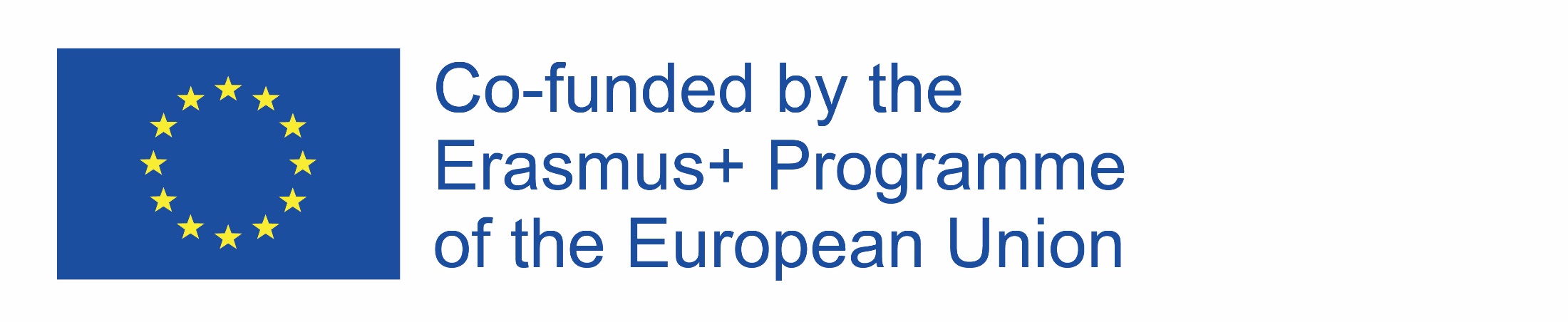 Poradca pre učiteľa:
6. Učiteľ by mal dať žiakom možnosť prezentovať svoje práce vo forme výstavy alebo prezentácie počas osláv štátneho sviatku nezávislosti.
7. Učitelia, ktorí realizujú projekt v iných štátoch (v Maďarsku, v Čechách a na Slovensku) by mali prispôsobiť obsah úloh (patriotizmus kedysi) dejinám svojich štátov.
8. Časť svojej práce môžu žiaci urobiť doma pomocou rodičov (keď sú už úlohy presne naplánované a rozdelené jeho jednotlivé elementy).
9. V závislosti od možností žiakov by mal učiteľ určiť na projekt od 2 do 3 týždňov (spolu s prezentáciou projektu).
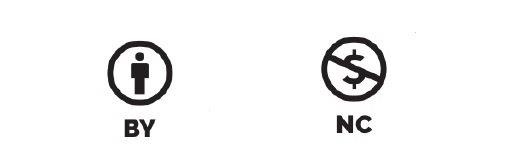